Three Phase Motors
Topic 4: Connecting and Starting Three Phase Slip-Ring Motors
Assumed prior learning
05_01_00
05_01_02
05_02_01
[Speaker Notes: Note for navigation on site: 
This information needs to be taken into account and needs to stated on the LMS, perhaps as part of the introduction?]
Outcomes
By the end of this unit the learner will:
Unit 4.2: Other Slip-Ring Starters
Topic Introduction
Img01
In the previous topic we learnt how to connect and start ordinary squirrel cage induction motors.

In this topic, we are going to learn about starting slip-ring motors. Remember that slip-ring motors have wound rotors and that these coils can be connected to external resistances via three slip-rings.
[Speaker Notes: Img01 = image of a slip-ring rotor]
Introduction
When we first learnt about slip-ring motors in topic 1 of this course, we learnt that they are useful because they allow us to reduce the amount of current drawn by the motor during start up.
Img02
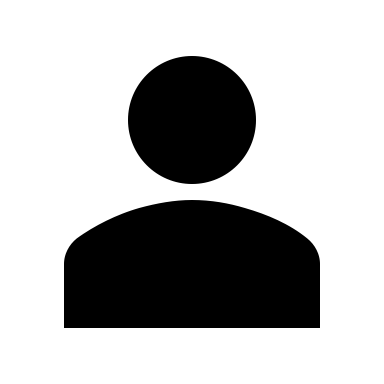 Watch the video to learn more about the starting advantages of slip-ring motors.
[Speaker Notes: Img02 = screenshot of Vid01 (see brief). Play video full screen]
A quick summary
Here is a quick summary of what we learnt in the previous unit. Click each point to see the next one.
Motors can draw lots of current when they start up, especially under load.
1
We can limit the amount of current drawn if we limit the current in the rotor by adding resistance.
2
As the motor gains speed, we remove this resistance bit by bit.
3
Once the motor is running all rotor resistance is removed and the motor runs like a squirrel cage motor.
4
[Speaker Notes: Only show point 1. On click reveal the next point]
Resistance starter
For slip-ring motors to provide their potential starting benefits, we need to add resistance to the rotor coil circuits. This limits the amount of current in the rotor (and stator) windings and means that the motor does not draw as much current at start-up as a squirrel cage motor.

The simplest way to do this is with a resistance starter
If we did not add any resistance to the rotor coils, the slip-ring motor would start just like a normal squirrel cage motor.
[Speaker Notes: Img02 = screenshot of Vid01 (see brief). Play video full screen]
Speed control
Img03
It is also possible for us to use the resistances added to the rotor coils of a slip-motor to control its speed.

We will see in a later unit how this works.
[Speaker Notes: Img03 = image of a slip-ring motor speed controller]
Resistance starter basics
To wire a resistance starter, we usually need 4 contactors – one main contactor and three resistance contactors. The resistance contactors add or remove the three sets of rotor coil resistors.
Main Contactor
1
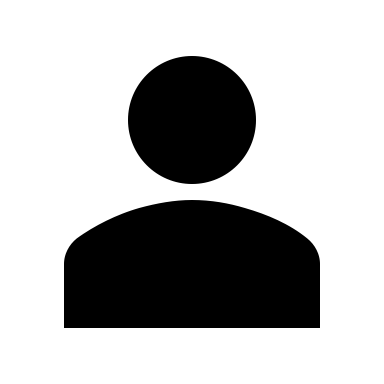 Click on the buttons to find out more about the resistance starter.
Resistance Contactors
2
Rotor and Stator Connections
3
[Speaker Notes: Button01 = on click display the following in a popup – “The main contactor is used to connect the motor to the main three phase supply – L1 – A1, L2 – B1 and L3 – C1. It controls the motor in exactly the same way as a Direct Online Starter controls a squirrel cage motor.”
Button02 = on click display the following in a popup – “The resistance contactors add and remove specific resistors to the rotor circuit thereby limiting the current in bot the rotor and the stator. They are connected so that when energized, they phase out some of the resistors.”
Button03 = on click display the following in a popup – “When using a resistance starter, the rotor wings MUST be connected in star formation. The stator windings must be connected as indicated on the motor nameplate – either star or delta.”]
Safety first
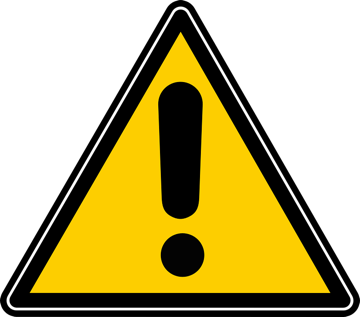 When you work with motors you must put your safety and the safety of others first. You must complete the necessary Hazard Identification and Control (HIAC) Form.
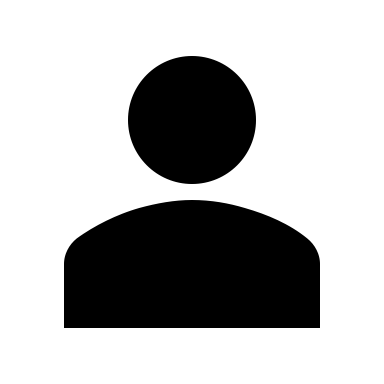 Need help with HIACs? Click the button to go to Topic X in The World of an Electrician
Get help with HIAC Forms
[Speaker Notes: Img04 = https://cdn.pixabay.com/photo/2014/04/02/10/38/sign-304093_960_720.png

Button 01 = direct learner to Topic X in Course 0]
Before We Begin
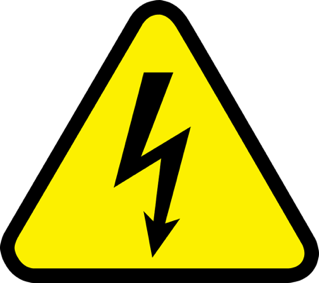 Before you do any work on a motor, you must make sure that you have isolated and locked out the supply to the motor.
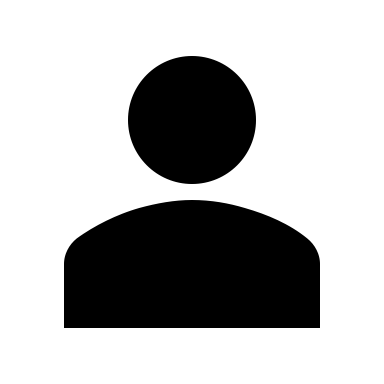 Make sure you know how to do this by referring to Topic X in The World of An Electrician.
Learn about Isolating and Lock-Out Procedures
[Speaker Notes: Img05 = https://cdn.pixabay.com/photo/2016/07/01/22/38/industrial-safety-1492062_960_720.png

Button 01 = direct learner to Topic X in Course 0]
The main circuit
Remember that the main circuit is very similar to the DOL starter for a squirrel cage motor.
Img06
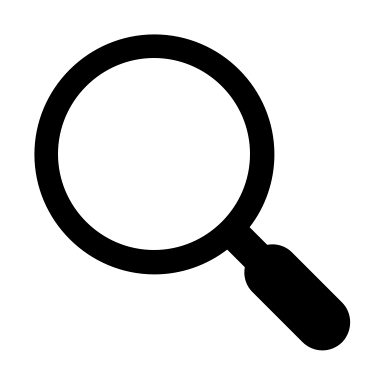 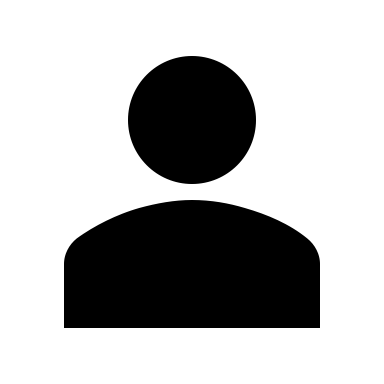 Click on the image to see how the motor is connected to the supply and how the resistors are connected to the rotor circuit.
See how the main circuit is wired
[Speaker Notes: Img06 = see brief
Button01 = play Vid01 (see brief). Play video full screen]
Upload a your circuit
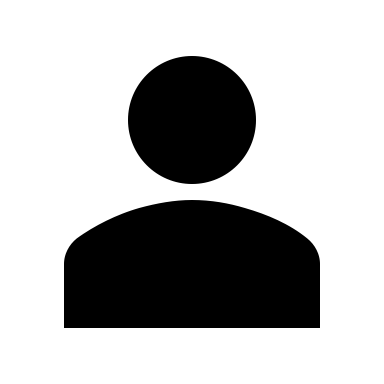 Draw your own copy the main circuit diagram for a slip-ring resistance starter. Make sure to include the motor’s connection to power as well as the rotor circuit.
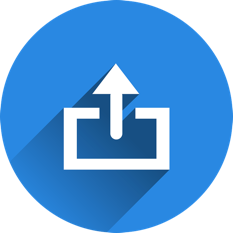 Choose image
Upload
[Speaker Notes: Img07 = https://cdn.pixabay.com/photo/2016/01/03/00/43/upload-1118929_960_720.png

Button 01 – Launch file selection window
Button 02 – Upload file]
Wire it up
Now, practice wiring the motor to the supply and the resistors to the rotor circuit using the motor wiring simulator.
Img08
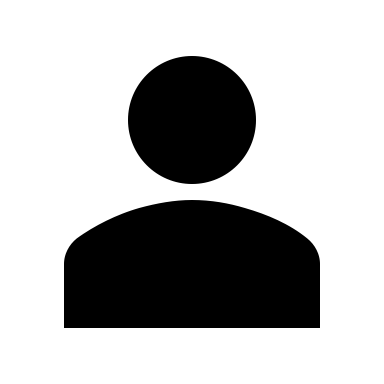 Click on the image to open the motor wiring simulator.
[Speaker Notes: Img08 = screenshot of Int01 (see brief)]
The basic control circuit
We usually use timers to automatically cut out the rotor circuit resistors as the motor starts. For now, however, lets look at the basic control circuit without these timers. We will add them later on.
Img09
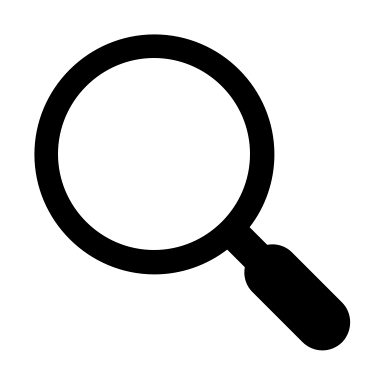 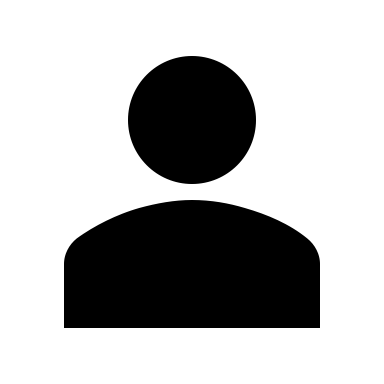 Click on the image to see the basic slip-ring resistance starter control circuit.
[Speaker Notes: Img09 = see brief]
Cut out the resistors
Img10
Here is an interactive wire diagram to play with.
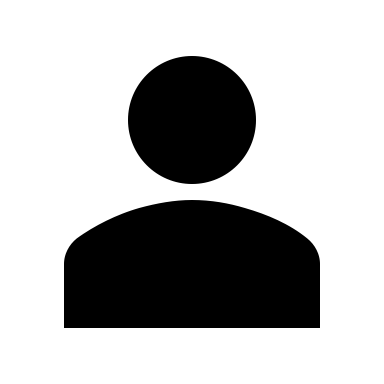 Click on the image to open the interactive diagram.
Click on the START button to start the motor.
Click on the switches to cut out each set of resistors in turn.
[Speaker Notes: Ing10 = screenshot of Int02 (see brief). On click open Int02 full screen.]
Let’s make it automatic
Now, let’s add in some timers to make the process automatic. Remember timers can have NO or NC contacts that switch state a set time after energisation or de-energisation.
See a refresher on timers
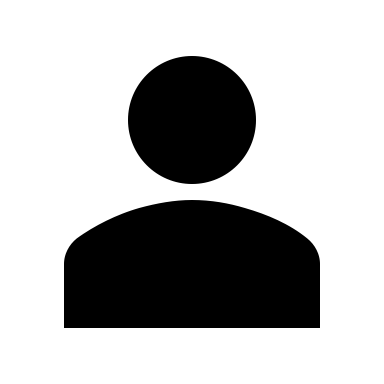 See if you can design an automatic resistance starter control circuit using 3 timers. Click on the button if you need a refresher on the basics of timers.
[Speaker Notes: Button01 = on click present slides 19 – 27 in a full screen popup. This material is the same as slides 10 – 18 from 07_03_05 (including the related image and video media). Need to add a clear close button to this popup.]
What is a timer?
Timers or time-delay relays are special components that allow us to control when specific events happen in our motor circuits. Like contactors, they have a coil and NO and NC contacts. There are 2 main types.
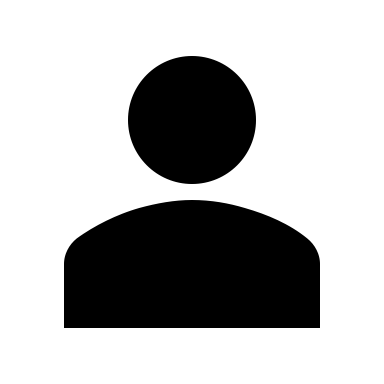 Click each box to find out more.
ON Delay
The contacts change state a set time after the coil is energised.
OFF Delay
The contacts change state a set time after the coil is de-energised.
1
2
[Speaker Notes: Button01 = on click open slide 20 full screen with a clear close button
Button02 = on click open slide 21 full screen with a clear close button]
ON delay timers
Here is an ON Delay timer with a NO and a NC contact. Let’s see how it works.
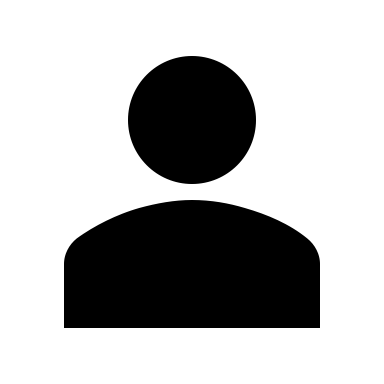 Set the timer and then energise and de-energise the coil to see what happens to the contacts.
Set Time
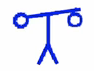 NC ON Delay contact
3s
Energise coil
3s
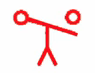 NO ON Delay contact
[Speaker Notes: Create an simple ON delay timer simulation.
Allow time to be set between 1s and 15s
Energise Coil button toggle with De-energise Coil button
On clicking “energise coil” button, start the timer
When timer gets to 0s – open the NC contact and close the NO contact
On clicking “de-energise coil” close the NC contact immediately and open the NO contact immediately.

A contact “Click” sound should play whenever contacts change state]
OFF delay timers
Here is an OFF Delay timer with a NO and a NC contact. Let’s see how it works.
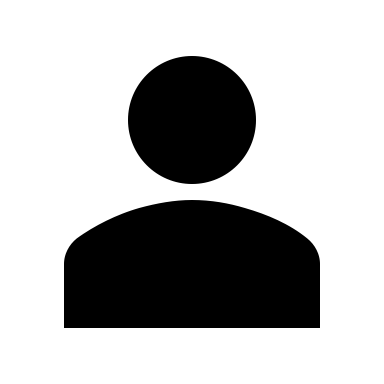 Set the timer and energise and then de-energise the coil to see what happens to the contacts.
Set Time
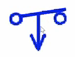 NC OFF Delay contact
3s
Energise coil
3s
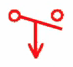 NO OFF Delay contact
[Speaker Notes: Create an simple OFF delay timer simulation.
Allow time to be set between 1s and 15s
Energise Coil button toggle with De-energise Coil button
On clicking “energise coil” button open NC contact immediately and close NO contact immediately
On clicking “de-energise coil” start the timer
When timer gets to 0s – close the NC contact and open the NO contact

A contact “Click” sound should play whenever contacts change state]
How do you wire timers into circuits?
We wire timers into control circuits just like contactors and relays.
Img11
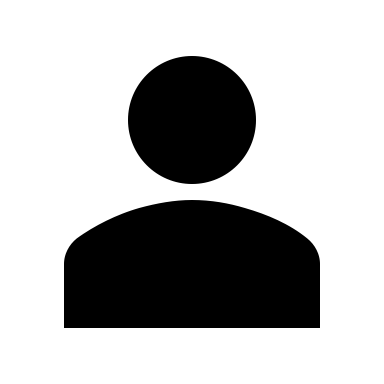 Watch the video to see how to wire ON and OFF Delays into control circuits and how to represent them in your diagrams.
[Speaker Notes: Img11 = screenshot of Vid01 from 07_03_05. Play video full screen.]
A summary
Here is a summary of 4 different types of timer contacts.
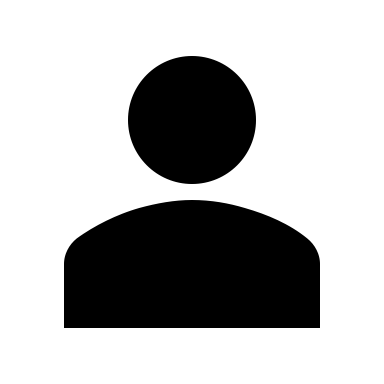 Click on each box for more information.
ON Delay
OFF Delay
Normally Open, Timed Close
Normally Open, Timed Open
NOTC
NO
NOTO
Normally Closed, Timed Open
Normally Closed, Timed Close
NC
NCTO
NCTC
[Speaker Notes: Button01 = on click present slide 24 as a popup
Button02 = on click present slide 25 as a popup
Button03 = on click present slide 26 as a popup
Button04 = on click present slide 27 as a popup]
Normally Open, Timed Close (NOTC)
This is an ON Delay contact. In this example…
the contact closes 5 seconds after the coil is energised
the contact opens immediately when the coil is de-energised
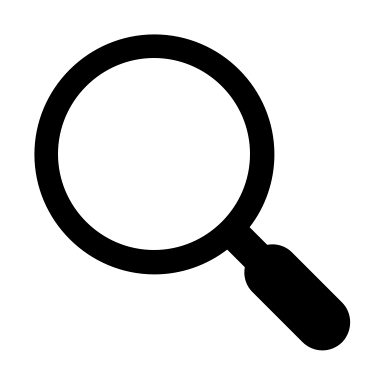 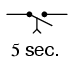 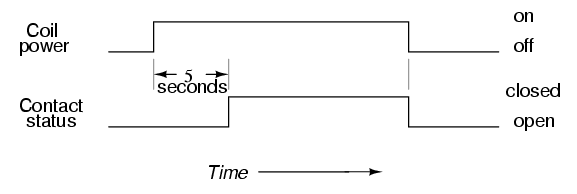 [Speaker Notes: Button03 = on click]
Normally Closed, Timed Open (NCTO)
This is an ON Delay contact. In this example…
the contact opens 5 seconds after the coil is energised
the contact closes immediately when the coil is de-energised
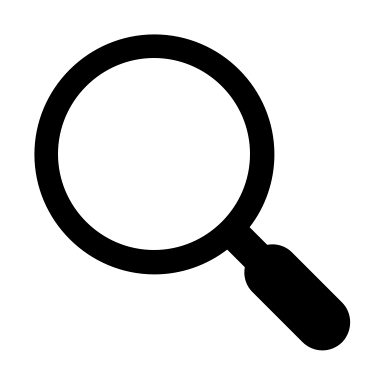 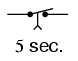 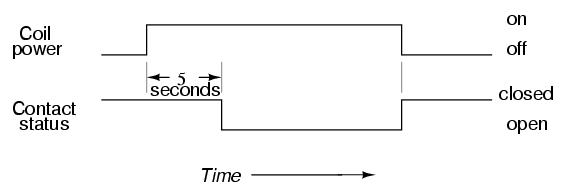 [Speaker Notes: Button03 = on click]
Normally Open, Timed Open (NOTO)
This is an OFF Delay contact. In this example…
The contact closes immediately when the coil is energised
The contact opens 5 seconds after the coil is de-energised
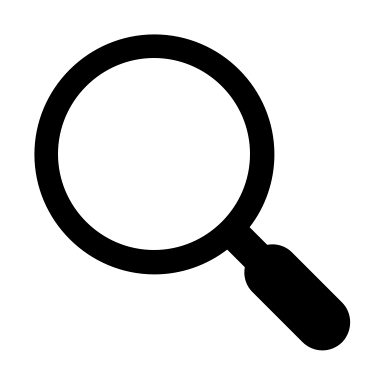 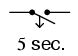 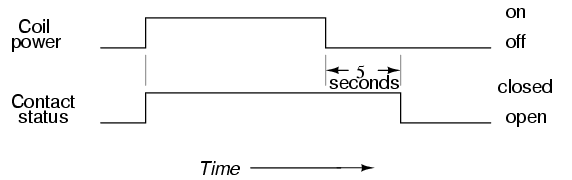 [Speaker Notes: Button03 = on click]
Normally Closed, Timed Close (NCTC)
This is an OFF Delay contact. In this example…
The contact opens immediately when the coil is energised
The contact closes 5 seconds after the coil is de-energised
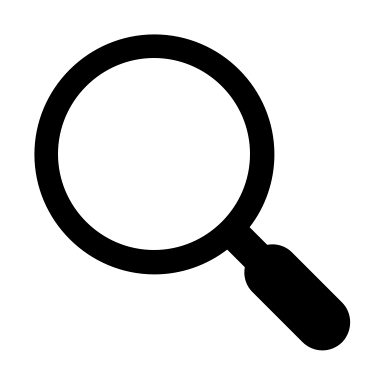 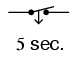 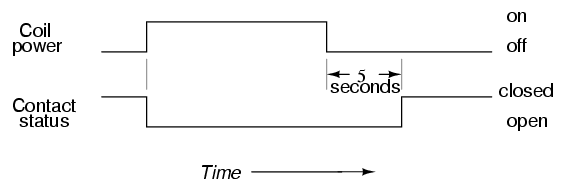 [Speaker Notes: Button03 = on click]
The automatic resistance starter
Did you manage to design an automatic slip-ring resistance starter? See how your design compares to this one.
Img11
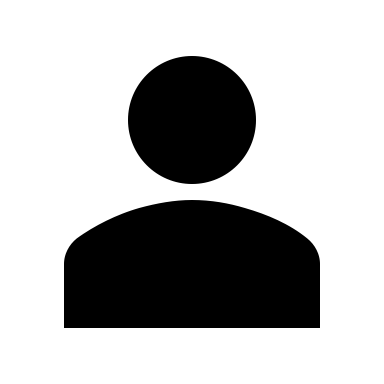 Watch the video explaining the design and working of the automatic slip-ring resistance starter.
[Speaker Notes: Img11 = screenshot of Vid03 (see brief). Play video full screen.]
Upload a your circuit
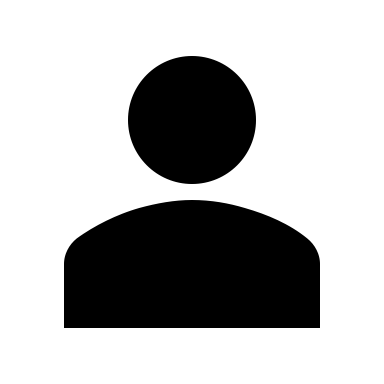 Draw your own copy of the slip-ring resistance starter control circuit. Make sure to include the necessary circuit overload protection.
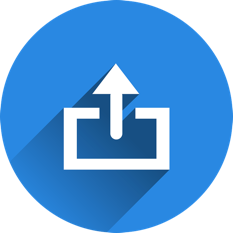 Choose image
Upload
[Speaker Notes: Img12 = https://cdn.pixabay.com/photo/2016/01/03/00/43/upload-1118929_960_720.png

Button 01 – Launch file selection window
Button 02 – Upload file]
How do you wire the resistance starter?
Wiring the slip-ring resistance starter control circuit can be quite tricky because of all the parallel circuits.
Img13
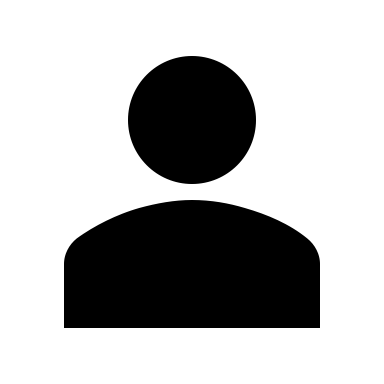 Watch the video to see how to wire the slip-ring resistance starter control circuit.
[Speaker Notes: Img13 = screenshot of Vid04 (see brief)]
Wire it up
Now, practice wiring the slip-ring resistance starter control circuit using the motor wiring simulator.
Img14
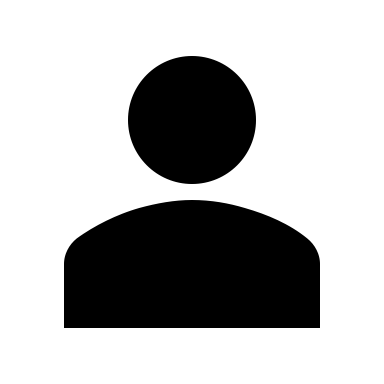 Click on the image to open the motor wiring simulator.
[Speaker Notes: Img14 = screenshot of Int02 (see brief)]
Video Briefing – Vid01
Animated video based on Vid01 from 07_03_06.

We learnt in the previous topic that when induction motors start up they draw large amounts of current:
Current in the coils of the stator creates a rotating magnetic field.
This rotating magnetic field cuts the bars of the rotor and induces a current in these bars by electromagnetic induction.
This induced current creates a magnetic field in the rotator which tries to align with the stator rotating magnetic field causing the rotor to spin.
Remember that the greater the rate of change of the magnetic field cutting a conductor, the greater the current induced.
At start-up, the rate of change of the stator field cutting the rotor bars is very high because the difference in the speed of the stator rotating field and the rotor is very big. Therefore the current induced in the rotor bars is very high.
But, the current in the stator coils and rotor bars is linked by transformer action, so there must be a high current flowing in the stator coils as well.
The bigger the motor, the bigger these current flows are and the bigger the problem we have.
In squirrel cage motors, we discovered that if we start the motor in star formation and then change over to delta, we can reduce these starting currents.
Slip-ring motors add another solution by allow us to add resistance to the currents induced in the rotor coils and reducing this resistance as the motor speeds up. This works because we know that increasing resistance in a circuit reduces the current (for the same voltage).
This solution limits the current in the rotor (and stator) at start-up like a star-delta starter but has the advantage of achieving much better starting torque than the star-delta starter.
Image Briefing – Img06
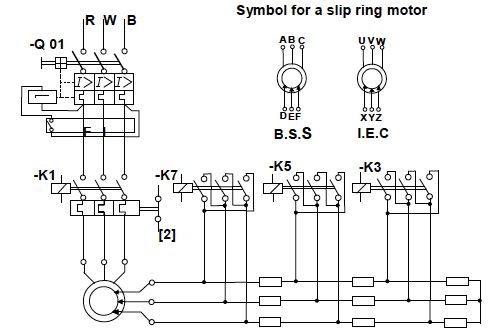 Video Briefing – Vid02
A demonstration video presented by an experienced electrician showing how to wire a slip-ring motor resistance starter (based on diagram in Img06).
Connect the motor to power via the main contactor and connect the stator according to the nameplate (star or delta)
Connect the rotor circuit to the 3 sets of resistors (or resistor box/es) and wire in the three resistor contactors, connecting in star
At this point explain what these resistance starter resistors usually look like and show examples
Connect the ends of the resistor conductors in star
As these steps are done, draw the corresponding main circuit diagram as per Img06. Make sure to emphasis the symbol of slip-ring motor ad how it differs form ordinary squirrel cage induction motor symbol
Interactive Briefing – Int01 (1 of 3)
Instructions
To add a wire between 2 points, click the starting connection and then click the ending connection.
To delete a wire, click on it and then click the Delete icon in the top right corner.
To change the colour of a wire, click on it and then click on the colour.
To move a component, click and drag it to a new position.

Practice
Connect the motor protection circuit breaker up to the contactor
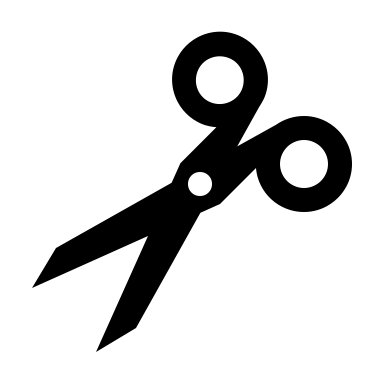 L1
L2
MPCB
L3
Test
T1
T2
T3
Forward
A1
L1
L2
L3
NO
NC
NO
NC
T1
T2
T3
A2
[Speaker Notes: White circles on components are wire connection points
Make wires curve around components
When connected components are moved, have wires stay connected
On click of first connection, highlight connection point and start to draw wire and have end of wire follow finger/mouse until next connection. Use 2 second time delay on second connection before making the connection. When second connection is selected, highlight it also.]
Interactive Briefing – Int01 (2 of 3)
Wire the 3P motor according to the main circuit diagram.
R
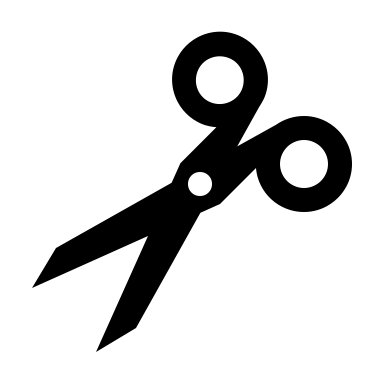 W
B
L1
L1
L2
L2
MPCB
Overload Relay
L3
L3
Test
T1
T1
T2
T2
T3
T3
ContactorM
ContactorR1
ContactorR2
ContactorR3
A1
A1
A1
A1
L1
L1
L1
L1
L2
L2
L2
L2
L3
L3
L3
L3
NO
NO
NO
NO
NC
NC
NC
NC
Instructions
NO
NC
NO
NO
NO
NO
NC
NC
NC
NC
T1
T1
T1
T1
T2
T2
T2
T2
T3
T3
T3
T3
A2
A2
A2
A2
Print
NO
NC
B1
A1
3M
C1
Circuit Diagram
E
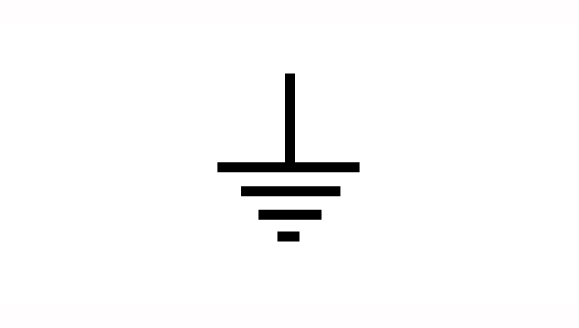 D1
F1
E1
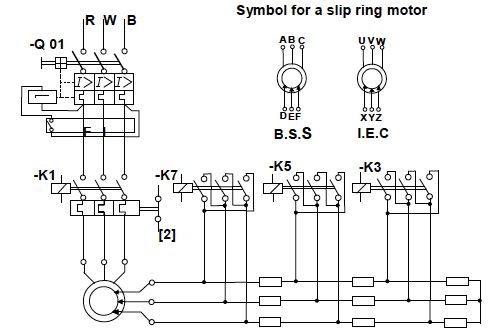 [Speaker Notes: Fix position of power
Present other components unconnected and unpositioned.

Button01 = on click test circuit connections. Highlight all connections that are incorrect. See next slide for all correct connections
Button02 = display the instructions on previous slide in a pop-up window.
Button03 = print a jpg or pdf version of the final circuit for the learner to download and save.
Button04 = open the main circuit diagram (see diagram below button04 above)]
Interactive Briefing – Int01 (3 of 3)
Wire the 3P motor according to the main circuit diagram.
R
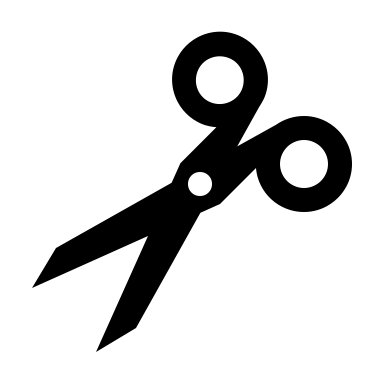 W
B
L1
L1
L2
L2
MPCB
Overload Relay
L3
L3
Test
T1
T1
T2
T2
T3
T3
ContactorM
ContactorR1
ContactorR2
ContactorR3
A1
A1
A1
A1
L1
L1
L1
L1
L2
L2
L2
L2
L3
L3
L3
L3
NO
NO
NO
NO
NC
NC
NC
NC
Instructions
NO
NC
NO
NO
NO
NO
NC
NC
NC
NC
T1
T1
T1
T1
T2
T2
T2
T2
T3
T3
T3
T3
A2
A2
A2
A2
Print
NO
NC
B1
A1
3M
C1
Circuit Diagram
E
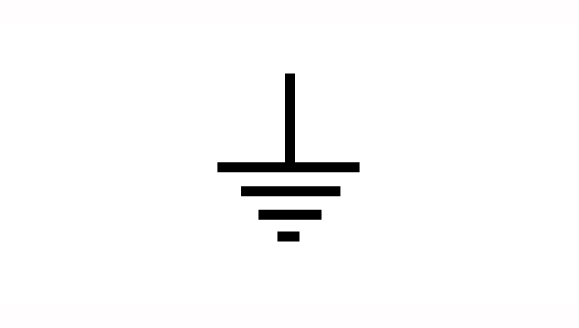 D1
F1
E1
[Speaker Notes: Fix position of power
Fix position of motor and terminals
Present other components unconnected and unpositioned.

Button01 = on click test circuit connections. Highlight all connections that are incorrect. See next slide for all correct connections
Button02 = display the instructions on previous slide in a pop-up window.
Button03 = print a jpg or pdf version of the final circuit for the learner to download and save.
Button04 = open the main circuit diagram (see diagram below button04 above)]
L1
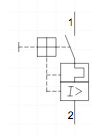 L2/3/N
Image Briefing – Img09
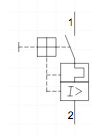 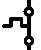 -Stop
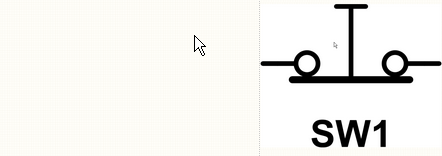 -Start
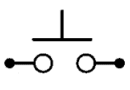 -K1
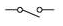 -K1 = main contactor
-R1 = resistance contactor 1
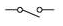 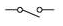 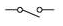 Switch
Switch
Switch
-R2 = resistance contactor 2
-R3 = resistance contactor 3
-R2
-R3
-K1
-R1
Interactive Briefing – Int02
Explanation
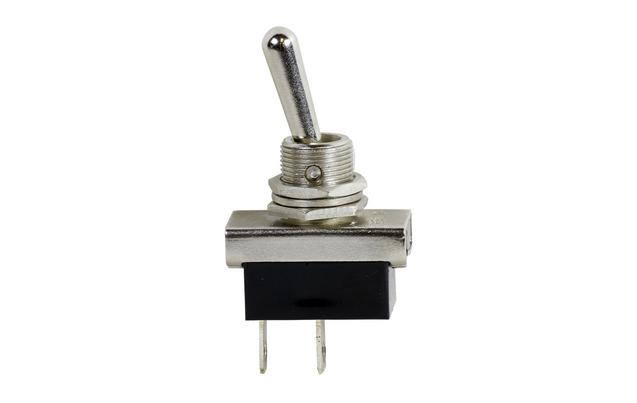 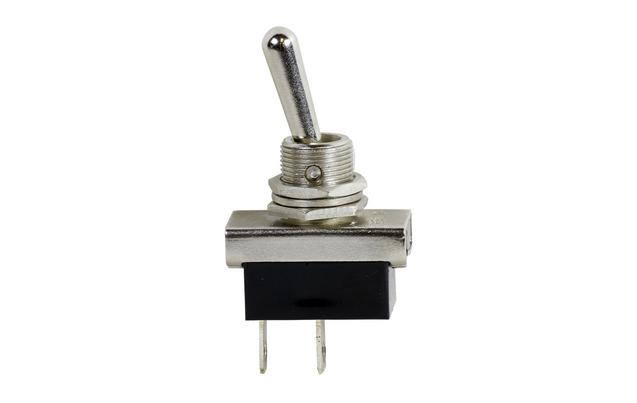 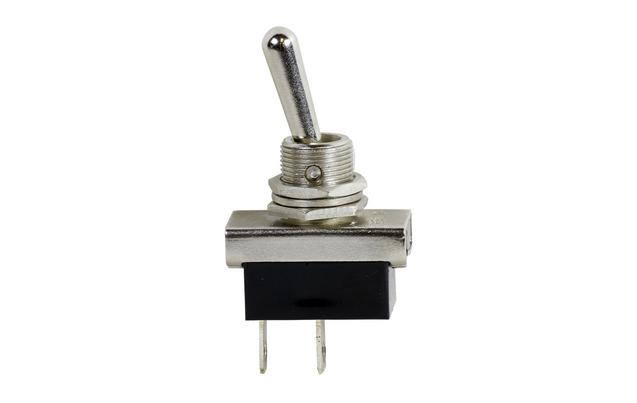 Resistor set 1
Resistor set 3
Resistor set 2
Resistor set 3
Resistor set 2
Resistor set 1
Resistor set 3
Resistor set 2
Resistor set 1
Connected
Cut out
Connected
[Speaker Notes: On clicking start (green) button – motor starts to turn (slowly) with a low motor hum
On clicking stop (red) button – motor slows to a stop with a reducing hum
When motor running:
On clicking a toggle switch cut resistor set out turning the blocks to red and changing label to “Cut out”. Also make motor turn faster with a higher motor hum.
Correct sequence is cut out 1, then 2, then 3. Each time motor turns faster and motor hum gets higher
If 2 is cut out before 1, 1 must automatically be cut out
If 3 is cut out before 2, 2 (and 1) must automatically be cut out
All resistors cut out – motor turns at highest rate with highest motor hum.
Once a resistor has been cut out, switch becomes inactive until motor is stopped

Button01 = on click present the following in a popup – “In principle, the basic control circuit is very simple. As the motor starts, it is powered through the main contactor and all three resistance contactors are not energised. As the motor speeds up, we need to energise each contactor in turn, from 1 to 3, to cut out each set of rotor resistors. Because of how the resistors are connected, cutting out set 2 will also cut out set 1 so we need to cut out the resistors in the right order.”]
Video Briefing – Vid03 (1 of 2)
A screencast/animation video presented by an expert electrician explaining the design and operation of the automatic slip-ring resistance starter (see 2 of 2).
Start with the basic control circuit in Img09.
Add the timer T1 and NO K1 contact to prevent T1 being energised until K1 is energised – explain how/when this timer gets energised. 
Add T1 NOTC contact in series with contactor R1 – explain how/when this contactor gets energised.
Add in timer T2 and a NO R1 contact in series with it – explain how/when T2 gets energised.
Add T2 NOTC contact in series with R2 - explain how/when this contactor gets energised.
Add in timer T3 and a NO R2 contact in series with it – explain how/when T3 gets energised.
Add T3 NOTC contact in series with R3 - explain how/when this contactor gets energised.
Video Briefing – Vid03 (2 of 2)
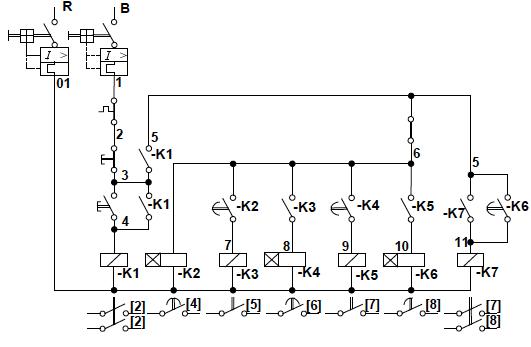 Video Briefing – Vid04
Demonstration video of an expert election wiring the slip-ring resistance starter control circuit step-by-step according to the circuit diagram developed/explained in Vid03.
Interactive Briefing – Int01 (1 of 3)
Instructions
To add a wire between 2 points, click the starting connection and then click the ending connection.
To delete a wire, click on it and then click the Delete icon in the top right corner.
To change the colour of a wire, click on it and then click on the colour.
To move a component, click and drag it to a new position.

Practice
Connect the motor protection circuit breaker up to the contactor
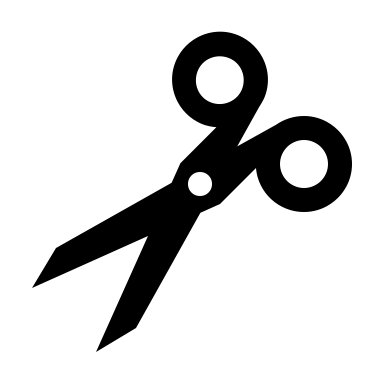 L1
L2
MPCB
L3
Test
T1
T2
T3
Forward
A1
L1
L2
L3
NO
NC
NO
NC
T1
T2
T3
A2
[Speaker Notes: White circles on components are wire connection points
Make wires curve around components
When connected components are moved, have wires stay connected
On click of first connection, highlight connection point and start to draw wire and have end of wire follow finger/mouse until next connection. Use 2 second time delay on second connection before making the connection. When second connection is selected, highlight it also.]
Interactive Briefing – Int01 (2 of 3)
Wire the 3P motor according to the main circuit diagram.
R
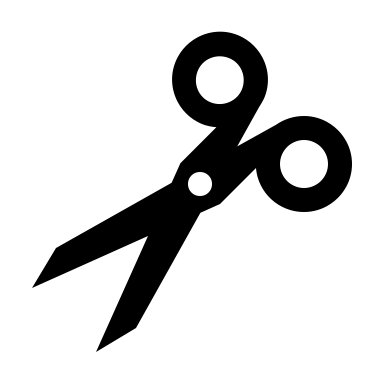 W
B
L1
L1
L1
L2
Overload Relay
Breaker1
Breaker2
L3
Test
T1
T1
T1
T2
T3
A1
A1
A1
A1
A1
A1
R1
R2
R3
T1
T2
T3
K1
A1
Stop
NO
NO
NO
NO
NO
NO
NO
NO
NC
NC
NC
NC
NC
NC
Instructions
NO
NC
NO
NO
NO
NO
NO
NO
NO
NO
NC
NC
NC
NC
NC
NC
A2
A2
A2
A2
A2
A2
A2
Print
NO
NC
Start
Circuit Diagram
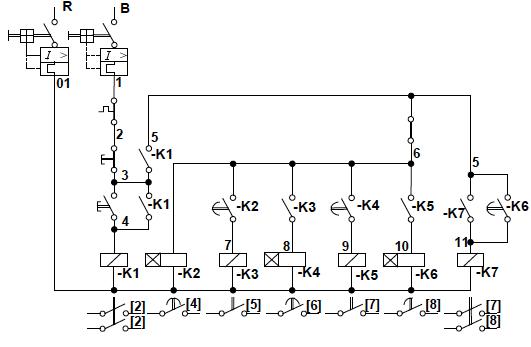 [Speaker Notes: Fix position of power
Present other components unconnected and unpositioned.

Button01 = on click test circuit connections. Highlight all connections that are incorrect. See next slide for all correct connections
Button02 = display the instructions on previous slide in a pop-up window.
Button03 = print a jpg or pdf version of the final circuit for the learner to download and save.
Button04 = open the main circuit diagram (see diagram below button04 above)]
Interactive Briefing – Int01 (3 of 3)
Wire the 3P motor according to the main circuit diagram.
R
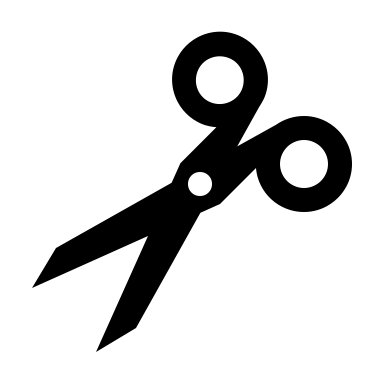 W
B
L1
L1
L1
L2
Overload Relay
Breaker1
Breaker2
L3
Test
T1
T1
T1
T2
T3
A1
A1
A1
A1
A1
A1
R1
R2
R3
T1
T2
T3
K1
A1
Stop
NO
NO
NO
NO
NO
NO
NO
NO
NC
NC
NC
NC
NC
NC
Instructions
NO
NC
NO
NO
NO
NO
NO
NO
NO
NO
NC
NC
NC
NC
NC
NC
A2
A2
A2
A2
A2
A2
A2
Print
NO
NC
Start
Circuit Diagram
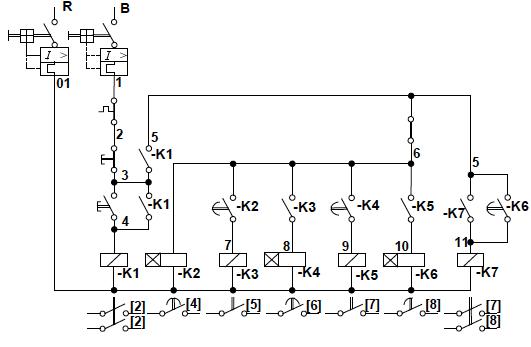 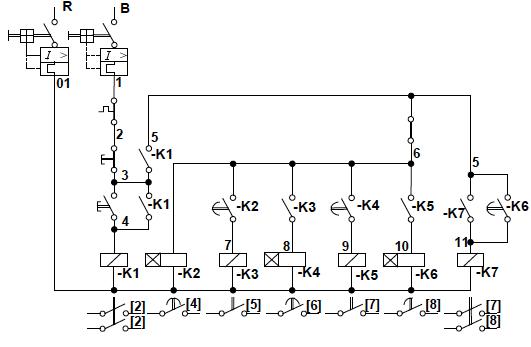 [Speaker Notes: Fix position of power
Present other components unconnected and unpositioned.

Button01 = on click test circuit connections. Highlight all connections that are incorrect. See next slide for all correct connections
Button02 = display the instructions on previous slide in a pop-up window.
Button03 = print a jpg or pdf version of the final circuit for the learner to download and save.
Button04 = open the main circuit diagram (see diagram below button04 above)]